Damlacık İzolasyonu
Büyük partiküllü (> 5µm) damlacıkların geçişinin önlenmesinde kullanılır.
Partiküller büyük olduğu için yere çöker
Bulaşmanın olması için kaynak ve duyarlı kişi arasında yakın mesafe (yaklaşık 1 m) gereklidir
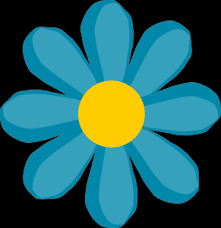 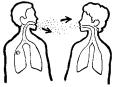 [Speaker Notes: Damlacıklar daha büyük olmaları nedeniyle havada asılı kalmazlar ve uzak mesafelere ulaşamazlar.]
Damlacık İzolasyonu
Duyarlı kişiye burun-ağız-konjonktiva yoluyla bulaşma olur:
Enfekte hastaların konuşması, öksürmesi ya da burun silmesi
Aspirasyon, entubasyon, bronkoskopi gibi işlemler sırasında
Damlacık izolasyonu uygulanması gereken enfeksiyonlar
Damlacık yoluyla yayılan ciddi hastalıklar
İnvaziv H. influenzae tip B infeksiyonu, 
menenjit, pnömoni, epiglottit ve sepsis 
İnvaziv Neisseria meningitidis infeksiyonu, 
menenjit, pnömoni ve sepsis
Damlacık yoluyla yayılan diğer ciddi bakteriyel solunum yolu enfeksiyonları:
Difteri
Mycoplasma pneumonia 
Boğmaca
Pnömonik veba
Damlacık izolasyonu uygulanması gereken enfeksiyonlar
Damlacık yoluyla yayılan diğer ciddi viral enfeksiyonlar: 
Adenovirus
İnfluenza
Kabakulak
Parvovirüs B19 
Kızamıkçık
Damlacık İzolasyonu
Hasta tek kişilik odaya alınmalıdır

Eğer tek kişilik oda yoksa aynı mikroorganizma ile enfekte ve başka enfeksiyonu olmayan bir hasta ile aynı odayı paylaşabilir

Eğer farklı tanılı hastalarla aynı odayı paylaşması gerekiyorsa yataklar arası mesafe en az 1 m olmalıdır
Damlacık İzolasyonu
Özel havalandırma gerekmez
Oda kapısı açık olabilir
Sağlık personeli hastaya 1 metreden yakın mesafede çalışırken maske takmalıdır
Hasta çok gerekmedikçe oda dışına çıkmamalıdır. Oda dışına çıkacaksa cerrahi maske ile çıkarılmalıdır